What Is the Council’s Rolein Evaluating and ReportingProgram Outcomes?
County Extension CouncilTraining Module
Missouri Council Leadership Development — a partnership of the University of Missouri Extension State Council and University of Missouri Extension                                	 July 2004
© 2004, University of Missouri Board of Curators
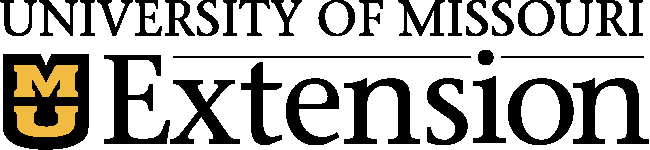 [Speaker Notes: The purpose of University of Missouri Extension is to improve people’s lives through educational programs and science-based information. Through program evaluation, county Extension council members, faculty and staff can assess local Extension programs and report the outcomes to stakeholders.]
Objectives
Understand importance of:
Program evaluation
Reporting outcomes
Building support
Missouri Council Leadership Development: 21st Century Programs, Governance and Membership
July 2004	2
[Speaker Notes: This module will help you understand the importance of:

Evaluating local Extension programs
Reporting program outcomes to stakeholders
Using program outcomes to build support for Extension.]
State Statutes
Section 262.557— Program
“... university may formulate Extension program in counties …”
Missouri Council Leadership Development: 21st Century Programs, Governance and Membership
July 2004	3
[Speaker Notes: The Revised Statutes of Missouri set forth the provisions for local Extension programs. Section 262.557 authorizes the University of Missouri to formulate Extension programs at the county level.
The statutes further state that the University is responsible for the administration and execution of county Extension programs.]
State Statutes
Section 262.587 — Program
Formulate program “With advice and counsel of the (county) council ...”
Missouri Council Leadership Development: 21st Century Programs, Governance and Membership
July 2004	4
[Speaker Notes: Statutes also authorize the University to work with the Extension council in formulating the Extension program. The role of the county council is to provide advice and counsel.]
State Statutes
Section 262.590— Costs
Council has “right and duty” to make “recommendations and suggestions”
Missouri Council Leadership Development: 21st Century Programs, Governance and Membership
July 2004	5
[Speaker Notes: With regard to the Extension program, the statutes state that the council has the right and duty to make recommendations and suggestions to the University.]
State Statutes
Section 262.617— Annual Report
Secretary provides to commission
Receipts, expenditures
Summary of work, results
Filed by Feb. 1
Missouri Council Leadership Development: 21st Century Programs, Governance and Membership
July 2004	6
[Speaker Notes: State statutes require the elected secretary of the council to make an annual report to the county commission. The report is to include:
All receipts and expenditures
Summary of work undertaken, and
The result accomplished.
The annual report must be filed with the commission no later than Feb. 1 of the following year.]
The Extension Program
Overall educational plan
Program areas:
Agriculture & Natural Resources
Business Development
Community Development
4-H Youth Development
Human Environmental Sciences
Missouri Council Leadership Development: 21st Century Programs, Governance and Membership
July 2004	7
[Speaker Notes: The Extension program referred to in state statutes is the county’s overall plan for meeting residents’ educational needs. University of Missouri Extension programs focus on five areas:
Agriculture and Natural Resource programs that provide citizens with 21st century tools to enhance profitability, strengthen communities and protect the environment.
Business Development programs that assist business start-ups, help businesses remain competitive and prosperous, and create more wealth for our communities.
Community Development programs that help citizens tap into local strengths and University resources to create communities of the future.
4-H Youth Development programs to connect parents and youth with the latest research and best practices so young people can become valued, contributing members of the community.
Human Environmental Sciences programs that provide research-based education on such topics as health, nutrition, parenting, aging, divorce, personal finance, housing, consumer action and more.]
The Extension Program
Council, faculty
Identify needs
Prioritize
Ensure access
Missouri Council Leadership Development: 21st Century Programs, Governance and Membership
July 2004	8
[Speaker Notes: The local educational program is developed by council members and regional faculty. Together, we identify and prioritize local educational needs and ensure access to educational programs.]
The Extension Program
Educational Program
Series of activities
Address opportunity, need
Outcome focused
Research based
Missouri Council Leadership Development: 21st Century Programs, Governance and Membership
July 2004	9
[Speaker Notes: An educational program is a sequence of learning activities or events that addresses a locally identified need or opportunity. Educational programs focus on specific outcomes achieved through the practical application of research-based knowledge and expertise. An educational program may be comprised of several meetings, activities or events.]
The Extension Program
Program decisions:
Expressed needs
Trends
Impact
Missouri Council Leadership Development: 21st Century Programs, Governance and Membership
July 2004	10
[Speaker Notes: Extension council members provide valuable insight into the issues and needs of the county, as well as the region. As councils make recommendations about program priorities, they must consider:
Locally expressed needs
Social, environmental and economic trends occurring in the county, and
The potential impact of educational programs offered to community residents.]
Evaluation
Assess effectiveness
Determine value
Missouri Council Leadership Development: 21st Century Programs, Governance and Membership
July 2004	11
[Speaker Notes: Evaluation is the key to success for current and future programs. Simply put — program evaluation provides concrete evidence on what works and what doesn’t work. Through program evaluation, the Extension council and the University can:
 Assess the effectiveness of local activities implemented to address a   specified need
 Determine if the council’s and the University’s investments provide  social, economic or environmental value to the community.]
Evaluation
Council role to ask about:
Program
Investment
Improvements
Missouri Council Leadership Development: 21st Century Programs, Governance and Membership
July 2004	12
[Speaker Notes: Program evaluations are conducted by University faculty members. The council’s role in program evaluation is to ask critical questions:
 How was the program developed and delivered?
 Did our investment make a difference in people’s lives?
 What changes would improve the program?
The answers to these questions can help the council make informed decisions in setting priorities and implementing programs.]
Evaluation
Measure:
Learning (short-term)
Action (medium-term)
Change (long-term)
Missouri Council Leadership Development: 21st Century Programs, Governance and Membership
July 2004	13
[Speaker Notes: Evaluations can measure many different things:
 Learning, the short-term outcome of an Extension program
 Action, the medium-term outcome
 Change in condition, the long-term outcome.
It’s important to remember that the full measure of a program’s impact may take months or years to realize. Program evaluation differs from performance appraisals of faculty and staff:
Program evaluations look at the quality and effectiveness of a program. Performance appraisals focus on how well individuals do their jobs.]
Reporting Outcomes
Demonstrate program value
Shared with stakeholders
Vested interest
Accountable for resources
Missouri Council Leadership Development: 21st Century Programs, Governance and Membership
July 2004	14
[Speaker Notes: Program evaluation provides important information about the program’s value to the community. This information should be provided to stakeholders and key partners, including:
Legislators
County commissioners
Community leaders
Learners and
Program partners.
Stakeholders are more than observers or participants. They have a vested interest in the outcomes of the programs they support. Because of this investment, stakeholders assume ownership for the program and their results.
Stakeholders vary by program, but they, too, are accountable to others. Program outcome reports help them be accountable for the resources they manage.]
Reporting Outcomes
Market programs
Secure resources
Missouri Council Leadership Development: 21st Century Programs, Governance and Membership
July 2004	15
[Speaker Notes: Program outcomes demonstrate the value of Extension programs. The outcomes can be a powerful tool for marketing and securing resources to further support local educational goals.]
Using Program Outcomes
Annual report
Local media
Promotional materials
Speaking engagements
Newsletters
Legislators
Missouri Council Leadership Development: 21st Century Programs, Governance and Membership
July 2004	16
[Speaker Notes: Evaluation data, showing how Extension has improved people’s lives, can be used in many ways:
Include in the council’s annual report.
Share with local print and broadcast media. Media will be especially interested if we can provide names of participants (with permission) who can give a personal account of the program’s impact .
Use in promotional materials to demonstrate program benefits to potential participants.
Share during speaking engagements with local civic groups and organizations.
Include in local Extension newsletters.
Share with local legislators.]
What Is the Council’s Role
in Evaluating and Reporting
Program Outcomes?
County Extension Council Training Module
Produced by the Council Leadership Development Committee  a partnership of the University of Missouri Extension State Counciland University of Missouri Extensionhttp://extension.missouri.edu/extcouncil/training/
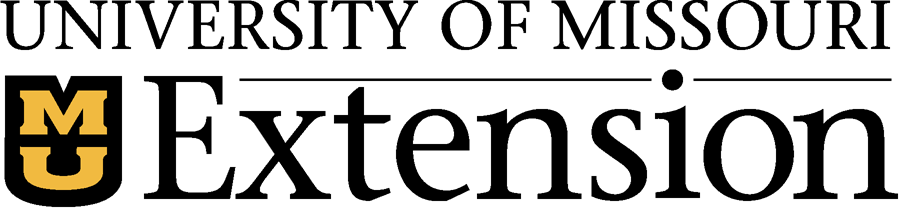 University of Missouri Extension does not discriminate on the basis of race, color, national origin, sex, sexual orientation, religion, age, disability or status as a Vietnam-era veteran in employment or programs.
Missouri Council Leadership Development: 21st Century Programs, Governance and Membership
July 2004	17
[Speaker Notes: A number of additional resources are listed at the end of the handout. I encourage you to look at those materials if you have additional questions.
Before we begin a short activity, looking at our local stakeholders, I would like to open the floor for questions and comments.]